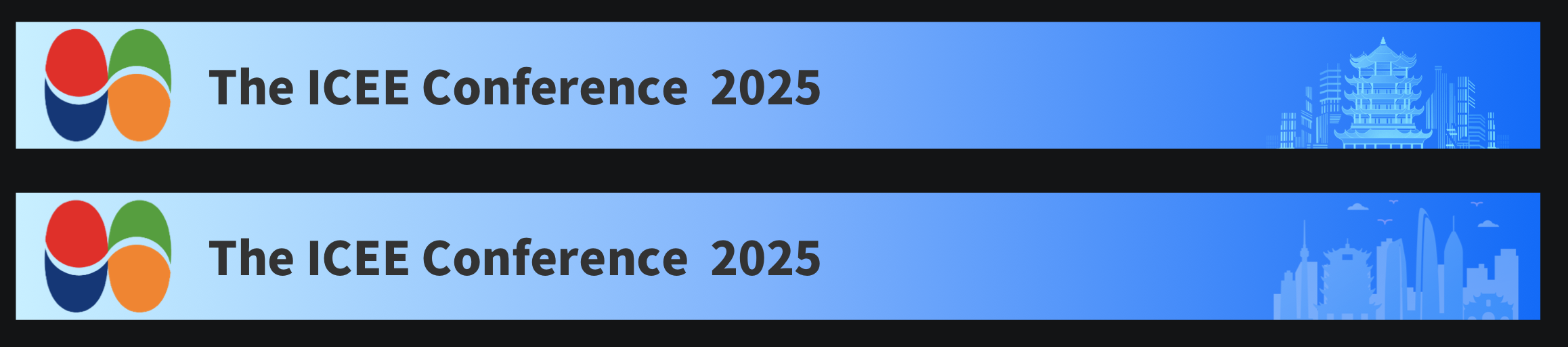 Your paper title
Introduction
A poster should not contain too many text elements: do not overload your poster with text. Avoid for instance to simply present large copies - i.e. A1 or A2 format - of your original paper
Printing
Do not forget to send this poster to conference secretariat before June 15!! 
A display board of about 1000 mm X 1500 mm ONLY (portrait format) will be provided for each author. It is strongly recommended to use standard A0 format (841 mm X 1189 mm) as printing format. Using several A4 sheets on poster board will not be allowed.
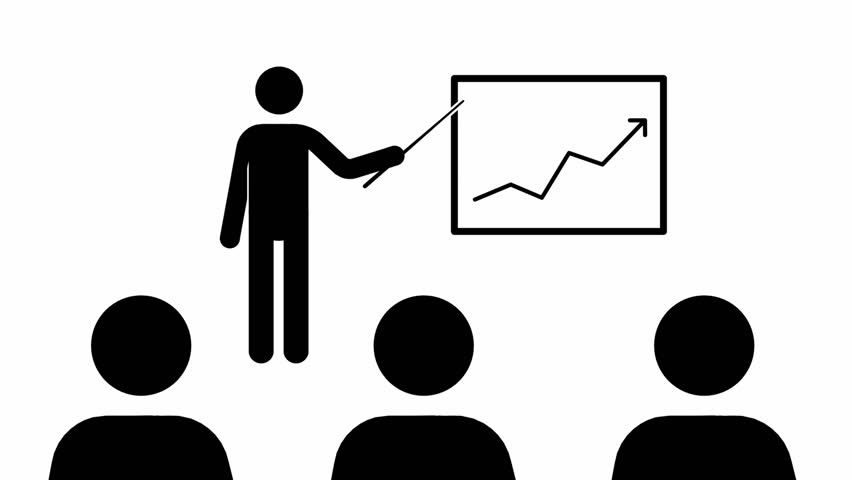 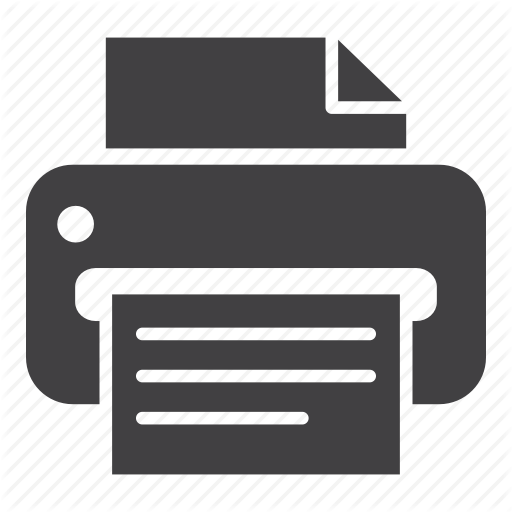 Figure 1 – An example of a person presenting
Design of the poster
Pictures, photographs, figures, graphics, workflow diagrams etc. are usually easier and more visually appealing, rather than long text blocks. Use colors! 
When you use text, it is better not to use smaller font sizes than the smallest ones used in this template (Calibri: 48 points). Your poster must be legible from a 5 m distance. 
Template
You are required to use the template of the CIRED 2023 conference. In the title section, change the text by your title and XXXX by your paper number.
Do not forget to change the footer with your paper number and session number.
Figure 3 – Failing to send the poster before June 15, you will have to print it by yourself and bring it to the conference!
File size
The total PDF file size should not exceed 2 pages and 20 MB. 
Conclusion
A great poster has to be readable, legible, well-organised and succinct. 
We are looking forward to seeing you in Rome!
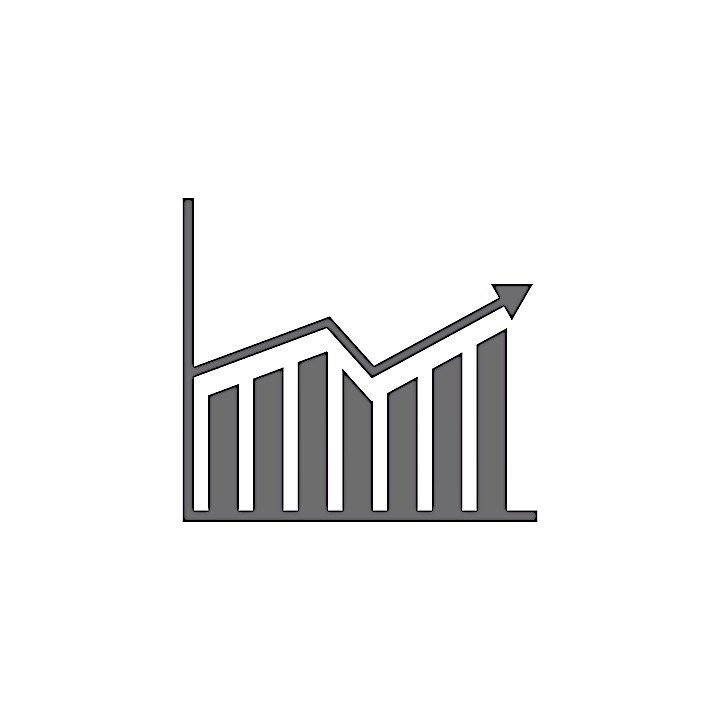 Figure 2 – A bar graph
ICEE 2025 Poster Session – Paper XXXX